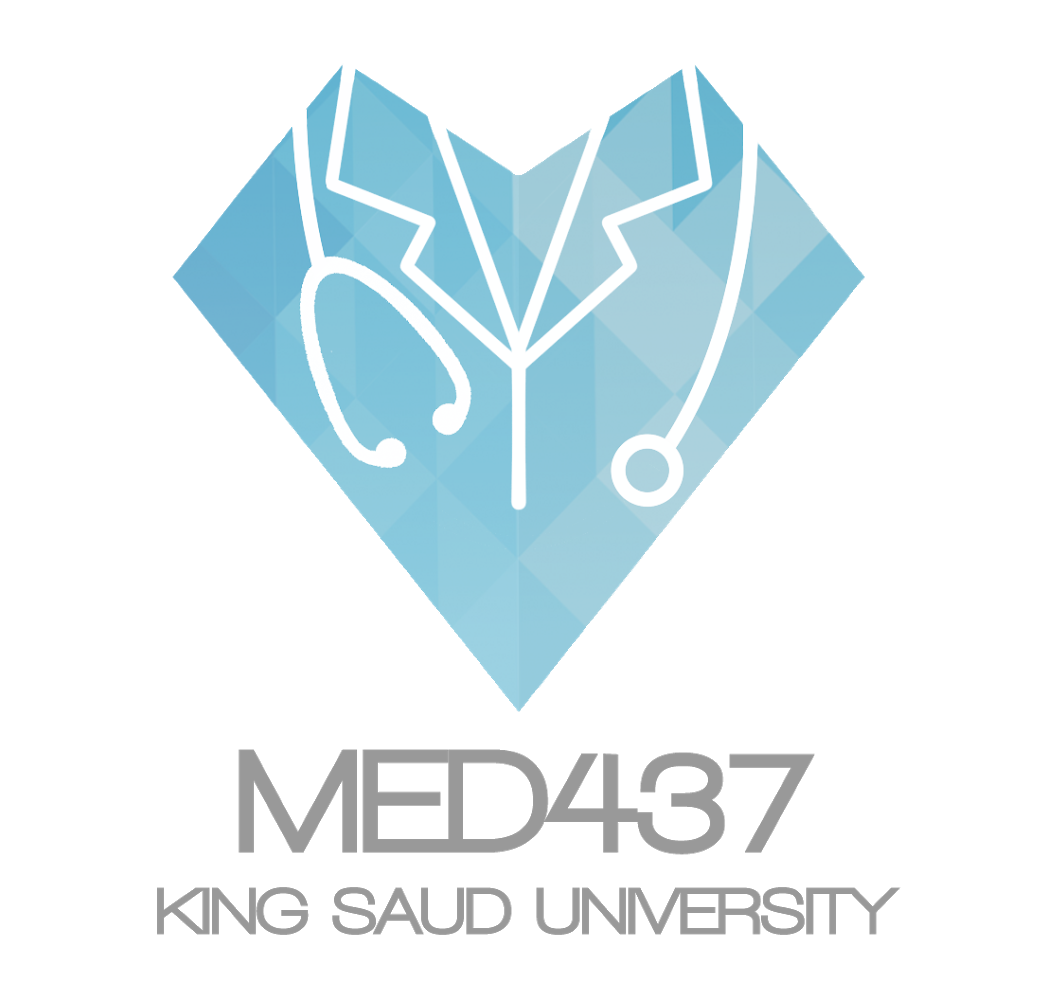 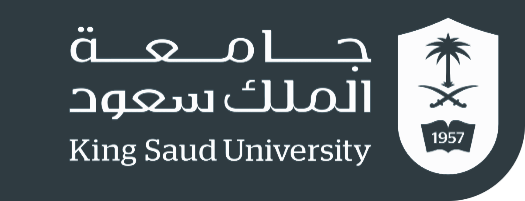 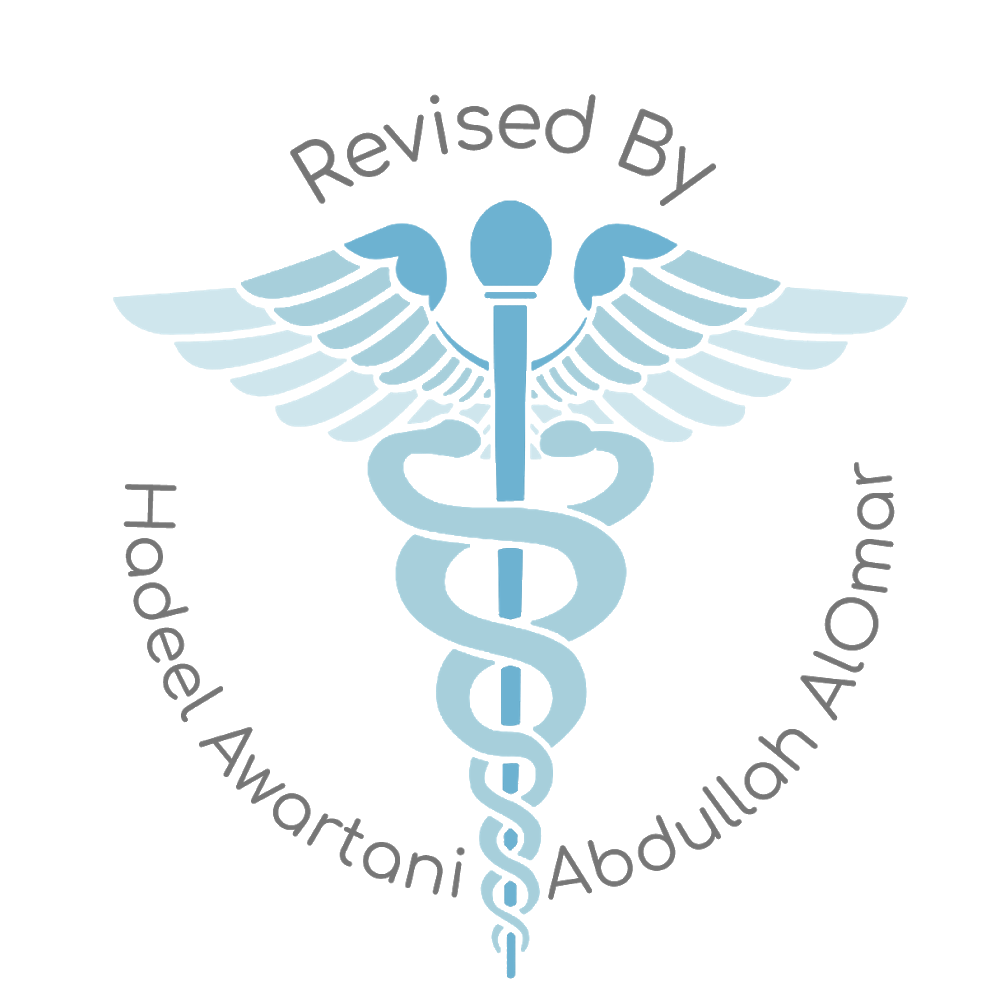 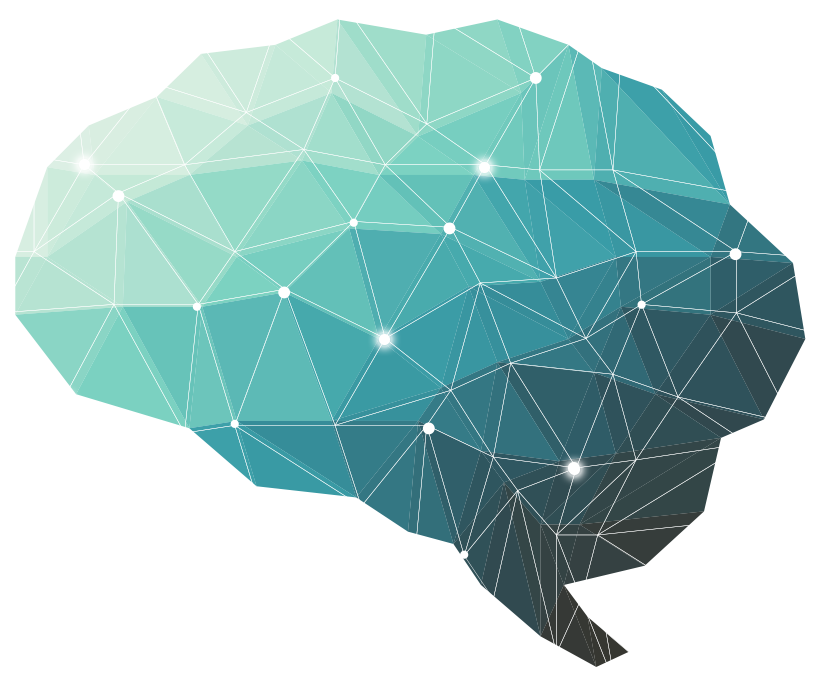 13th Lecture  ∣ The Physiology Team
Color Vision
Objectives:
Identify  and  describe  the  mechanism  of  color  vision  and  the  three  types  of  cones,  including the range of spectral sensitivity and color blindness
Describe  the  electrical  responses  produced  by  bipolar  cells  and  ganglion  cells  and  comment on the function of each
Describe the topographic representation of the visual field within the primary  and association visual cortex  and describe the processing of information in the primary visual cortex
Done by :
Team leaders: Abdulelah Aldossari, Ali Alammari 
                          Fatima Balsharaf, Rahaf Alshammari

Team members:
Colour index: 
important 
Numbers
Extra
Zeyad Alkhenizan,Faisal Alsaif, Saif Almeshari, Afnan AlMustafa
وَأَن لَّيْسَ لِلْإِنسَانِ إِلَّا مَا سَعَىٰ
[Speaker Notes: لِلْإِنسَانِ إِلَّا مَا سَعَىٰ (39) وَأَنَّ سَعْيَهُ سَوْفَ يُرَىٰ 

BETTER right]
Color Vision
It the ability to discriminate between different  colors.
There are 3 primary colors( blue- red- green)  sensed by cones in fovea & appreciated within  photopic vision.
Sensation of extraspectral colors as white,  yellow, orange, purple, can be produced by  mixing properties of  the blue & red &  green  in  different combinations.
Black means absence of light ( not darkness  because in dark we do not  see black only).
Colors have three attributes :
Hue 
Intensity
Saturation  (degree of freedom from dilution with white).
For any color there is a complementary color that, when properly  mixed with it, produces a sensation of white.
Black is the sensation produced by the absence of light, but it is  probably a positive sensation because the blind eye does not “see  black;” rather, it “sees nothing.”
Color vision theory ( Young- Helmholtz theory)
1. We have 3 kinds of cones each has a specific  photopigment (rhodopsin)& is sensitive to one of the 3  primary colors
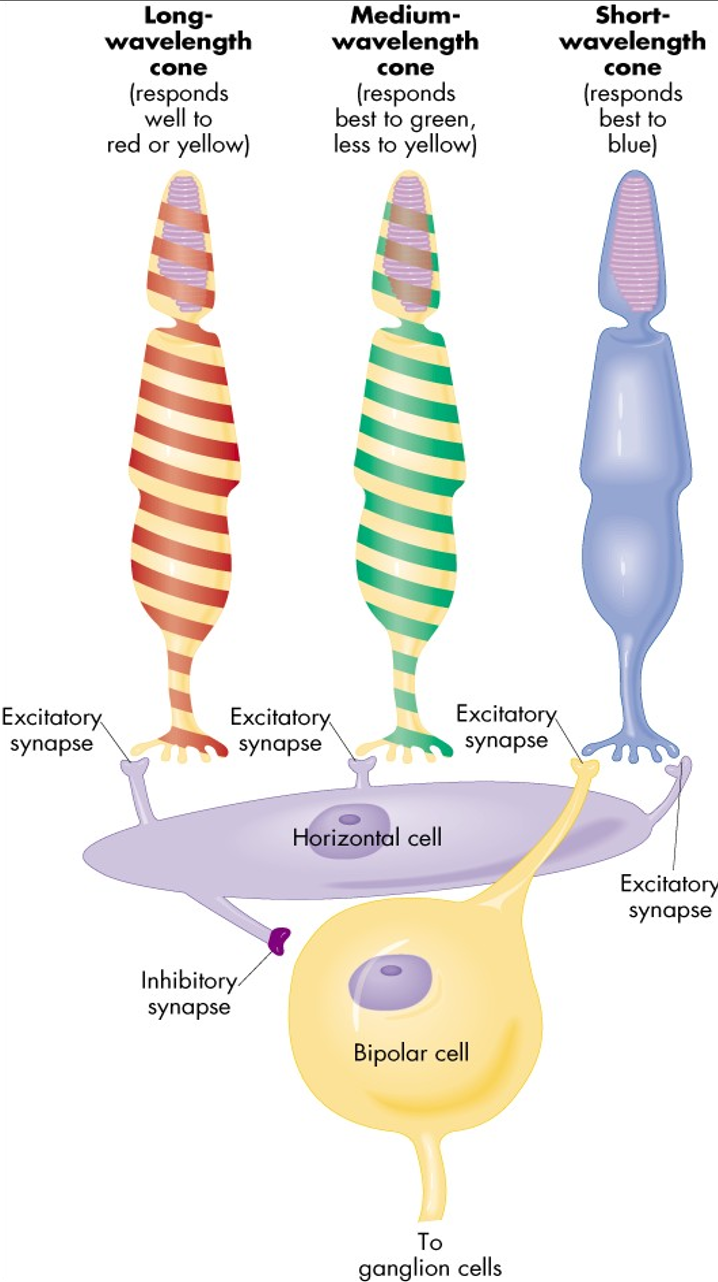 2. Sensation of any color determined by:
a- Wavelength of light
b- Amount of light absorbed by each type of cones
c- frequency of impulses from each cone system to  ganglion cells which is determined by wavelength of  light.

3. Each cone system respond to its color at a  lower threshold than needed to sense other  colors ( red cones respond to red  or yellow  color at a lower threshold than to green color)
4. Perception of white is due to equal  stimulation of  blue & red &  green  cones. There is no  wavelength corresponds to  white, white is a combination of all wavelengths.
There is no single wavelength of light  corresponding to white; instead, white is  a combination of all the wavelengths of  the spectrum.
As can be seen in this vector diagram –  white occupies the middle of the vector
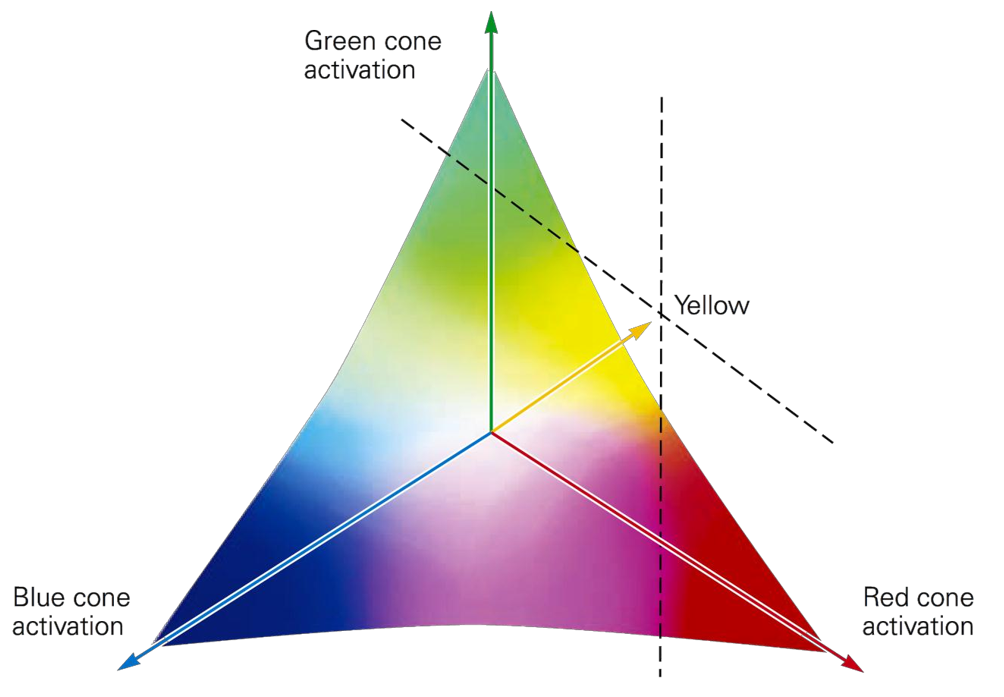 5. Color vision is coded by :
a- Different responses in ganglion cells that depends  upon the wavelength of stimulus which determine  frequency of impulses in ganglion cells.
b-  The color perception in the brain depends on the  amount of activity in each of the 3 cone systems as  mentioned above.
Light absorption by the pigments of three color-receptive cones of human retina.
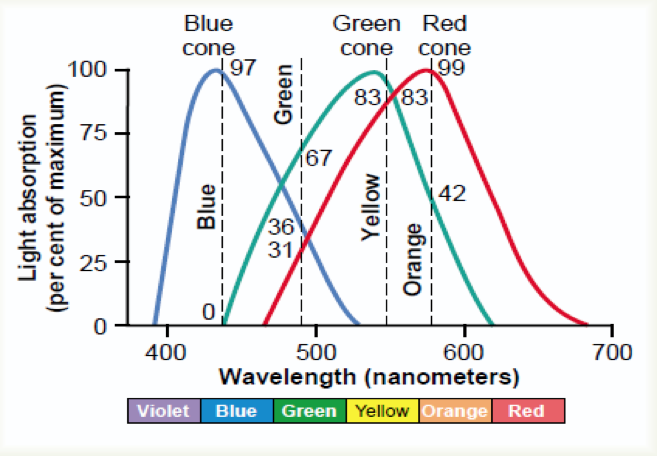 6. Perception of orange is due to stimulation of:
99% of red cones &  42% of green cones & 0% of blue  cones  (so  ratio is 99:42:0)

7. Perception of yellow is due to stimulation of: 
50% of red cones & 50% of green cones & 0% of blue  cones (so ratio is 50:50:0)

8. Perception of blue is due to stimulation of  
0% of red cones &  0% of green cones & 97% of blue  cones (so ratio is 0:0:97)
Useful video
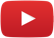 3:43
What is the advantage of colour vision?
Color is important for distinguishing an object from its background
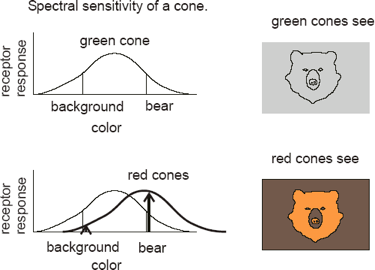 What is ishihara chart?
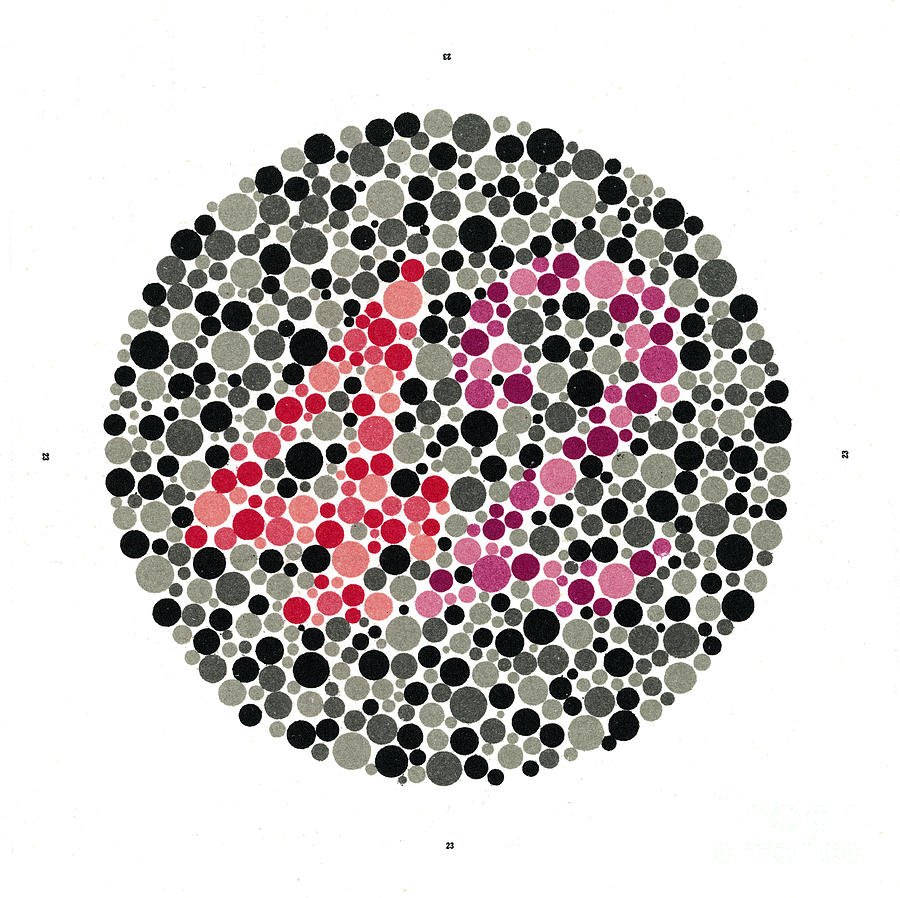 ishihara charts are a set of plates covered with colored dots which the test subject views in order to find a number composed of dots of one color which a person with various defects of color vision will confuse with surrounding dots of color.
Color Blindness
There is gene for rhodopsin (a red pigment in the rods) on chromosome(3).
There is gene for blue sensitive S cone pigment on chromosome (7).
There is a gene for red and green sensitive cone pigment on X chromosome.
When a single group of color receptive cones is absent the person will not see or distinguish some color from others.
Red-green blindness
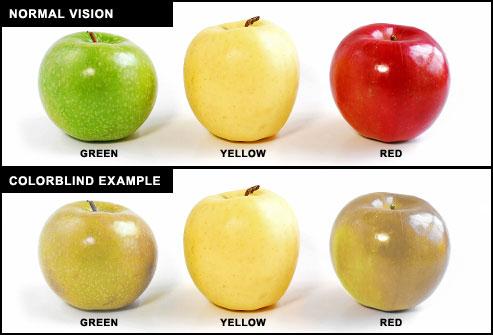 Green and red cones see different colors between wavelength 525-675 nm
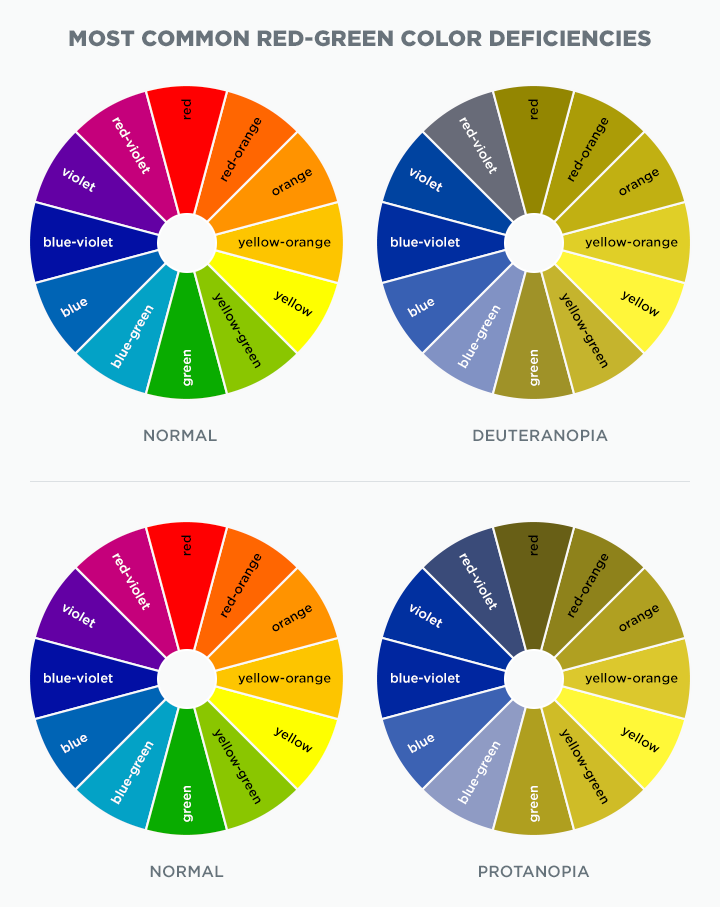 If either of these cones are absent, the person can not distinguish 4 colors (red-green-yellow-orange) and can not distinguish red from green (primary colors) and this is called (Red-Green blindness)
It is x-linked disease transmitted from females to their male sons, never occur in females as they have 2 X chromosomes. 
Males have  one X & one Y chromosome so if this one X chromosome miss the gene for color vision, he will get red-green color blindness (their gene is on X chromosome). 
Females show the disease only if both x chromosomes lack the gene. 
Females from color blind fathers are carriers transmit the disease to  ½ of their sons.
Red-Green blindness
Trichromats: have 3 cone pigments normal or have slight weakness in detecting red or green or blue color
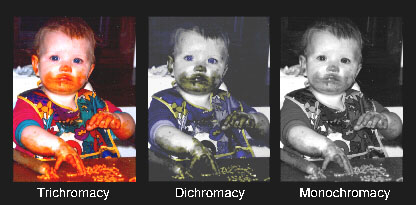 Dichromats: have 2 cones pigment systems only so, he is completely blind to red or green or blue (so they have protanopia, deuteranopia, or tritanopia) they get color by mixing only 2 of primary colors.
Monochromats: have only one cone system or loss of all so, he can only see black or grey or have no color perception
Anopia = blindness
1-Protanopia (red-blindness): no red cones system so person has shortened spectrum wave length, if only weakness in red color its called protanomaly
Anomaly = weakness
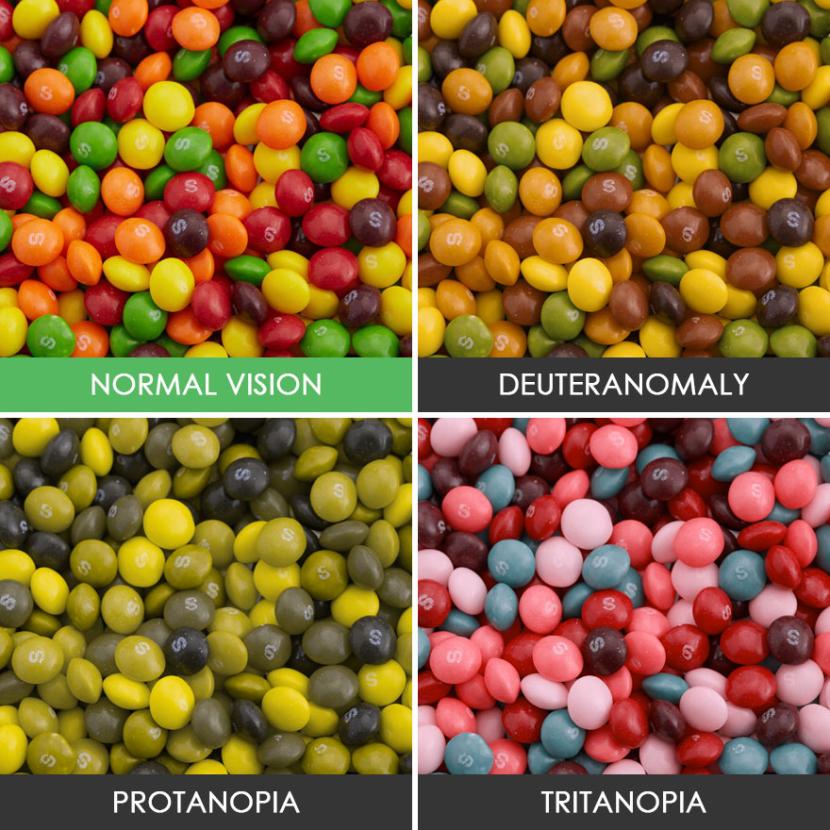 2-Deutranopia (green-blindness): no green cone system so person see only long and short wave length if its weakness its deutranomaly.
3-tritanopia (blue - blindness): no blue cone system , if its weakness in blue color vision its tritanomaly
1.Which one of them is color attributes?
A.Hue
B.Intensity
C.saturation
D.All above 

2.Blue cone system has ____ pigment.
A.S
B.M
C.L

3.Which one responses to middle waves?
A.Blue cone system 
B.Green cone system
C.Red cond system 

4.Perception of yellow is due to stimulation of:
A.99% red, 42% green
B.50% red, 50% green
C.97% red, 3% green
5.Chromosome 3 has gene for:
A.Blue sensitivity 
B.Red and green sensitivity 
C.Rhodopsin
D.Glutamate 

6.Protanopia is:
A.No red cone system 
B.No red and green cone system 
C.Weakness in red color vision 
D.Loss in red color vision  

7. Patient with Deuteranopia can only see:
A.Long wavelength
B.Short wavelength
C.Long and short wavelength

8. Patient with monochromates can see: 
A.Red, green & blue
B.Red & green
C.Black & grey
Answers:
1.D
2.A
3.B
4.B
5.C
6.A
7.C
8.C